S
andrine
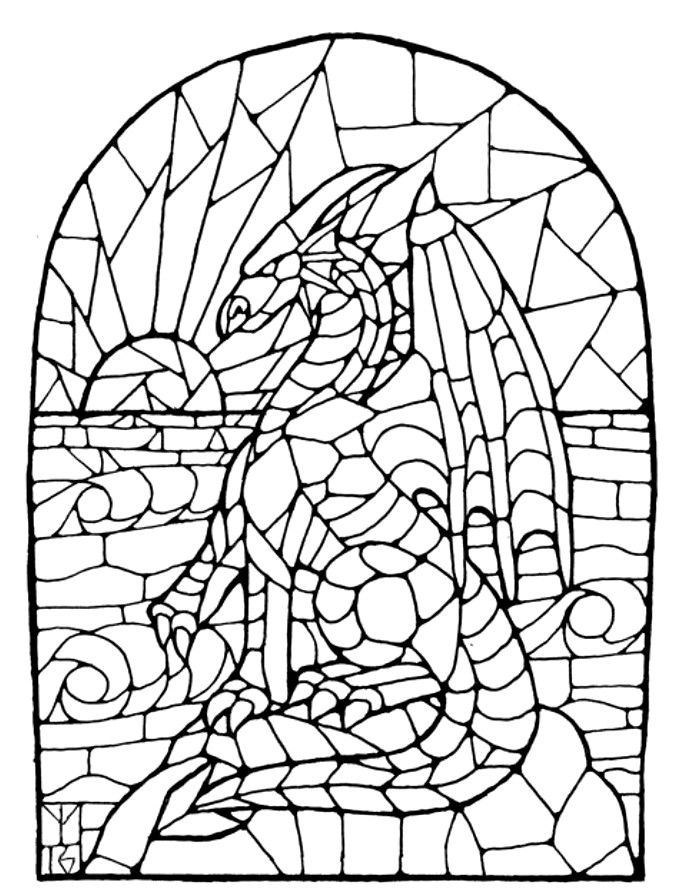